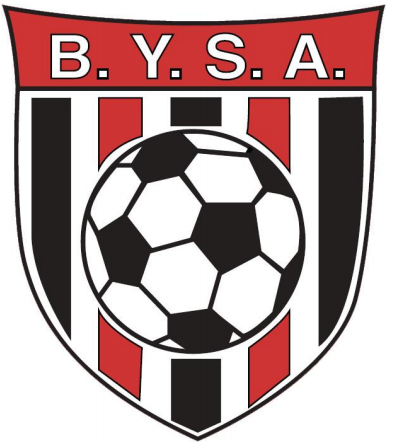 2021BYSA Coach Meeting
8/17/21
What It’s All About
First, THANK YOU for volunteering your time. You are very important to BYSA. Your efforts sustain and develop the association, but most importantly you provide an opportunity for the kids to play.  

				    BYSA Philosophy

	To provide a quality program to the youth of our community by:
	Teaching fundamental soccer skills
	Encouraging the ideals of good sportsmanship
	Extolling the virtues of teamwork and developing friendships
	Providing a fun, safe environment
	IT’S ABOUT THE KIDS
	IT’S SUPPOSED TO BE FUN
Agenda
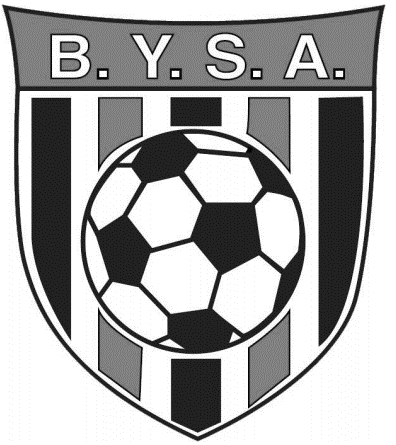 Introduction of Board
Philosophy and Background
Season/League Layout/Rules
Coaching Expectations and Equipment
Safety
Field Layout
Practice Schedule
Q&A
Introduction of Board Members
President – Stan Hardter – President@bvillesoccer.com
Vice President/Registrar – Andy Logue – registrar@bvillesoccer.com
Treasurer – Mackenzie Bailey– treasurer@bvillesoccer.com	
Risk Director – Chris Neville – Risk@bvillesoccer.com
At Large
Matt Sweet
Brendon Billings
Charles Cesari
Sarah Weisharpt
Can also reach by phone at 315-447-BYSA (2972)
Background and Structure
The Baldwinsville Youth Soccer Association (BYSA) was formed in 1994 by a group of parents and coaches interested in providing an instructional and recreational soccer league to the children of the Greater Baldwinsville area. In the past we have served approximately 600-650 kids per season.  Today we have 607 kids.

The ages served by BYSA are approximately 4 through 14.  BYSA currently offers four coed age divisions.  All are based on the current US Soccer age matrix.  

The players divisional placement is determined by their age on 12/31/22.
Division Rule Overview
Practice and Games
All practices and games shall be conducted at Lysander Park on Spence Field, McNamara Elementary, Palmer Elementary at designated times due to insurance and permit requirements.  Designated practice time is always 6-7pm.  You are free to arrive at practice at 5:30 and must leave by 7:15pm
Practice cancellation is the responsibility of the coach.
Game cancellation due to weather conditions is the responsibility of the Referee and the BYSA Board and will occur at the field.  If we have to cancel and know in time we will send an email to all members.  If you have any questions call or email us. 
At the game, parents and spectators should remain on the opposite side of the field from the players whenever possible.
Guiding Principles
Play all players, regardless of ability and practice attendance at least half of every game.

Avoid any form of foul language.  Display zero tolerance for it from your players, parents, and coaches prior to, during, and after the game.

Hold a parents meeting at the first practice in order to familiarize them with you and your expectations.  Identify practice times, team rules and collect release forms.

Support the referees and their decisions.  If you have a specific concern that cannot be addressed at the field, contact the Board of Directors as soon as possible.

Ensure that all your players leave the field after a game or practice with an adult or sibling that you know.

In case of lightning and thunder; take shelter with your team in buildings or in cars.
Season Format and Focus
BYSA plays both in the spring and fall. 
Teams will take a break over summer and return to practice at the end of August and return to games in September.
The key emphasis should be player development, teamwork, sportsmanship, and fun.  
Let them get muddy, it will wash off.  
Whether it is the fall or spring season, no scores are recorded by or for the league. 
The league keeps no standings.	
Coaches need to make the new parents aware of this.
Coach Conduct
Coaches must be careful not to raise their voices in anger and must conduct themselves with integrity.  
Coaches must seek to be peacemakers and avoid participation in arguments.

Coaches also carry a form of responsibility for the conduct of their team and must strive to maintain proper behavior of their players, assistants, and parents.	
Overly aggressive behavior within the team should be addressed by the coach so that it does not repeat or worsen.
When on the field (U6&U8) do not stand in front of the goal
1st Practice
Arrive 30 minutes early to collect equipment
Host team meeting with parents
Collect medical waivers
Explain BYSA and your expectations
Equipment
Cones
3 Soccer Balls
Pinnies 
First Aid Kit 
Goalie Gloves (U6 do not get these) 
Jersey – At Tent on game 1
If you need more of anything please let a board member know and we will do our best to get you what you need.
First Aid
A stocked First Aid kit is provided to each team. 
Coaches should bring this to every practice and game.	
Materials that are used in support of the players can be replaced by contacting the Board.  
Coaches must always have completed medical release forms at all practices and games.  These forms provide emergency phone numbers as well as permission for the coach to seek emergency medical aid in the event a parent/guardian cannot be reached.
Team Name and Medals
All players, regardless of participation will receive a participation award provided by BYSA towards the end of the fall season.
Players only playing in one session will also have an award available to them.
Team names will be engraved on the award.  
Team names are determined by the team.
Once your team has landed on a team name please email it to registrar@bvillesoccer.com
Safety
Concussion – Training Presentation - Policy
Incident (Injury) Report – Google Form
Safety
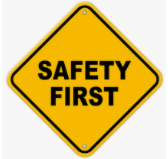 BYSA takes safety very seriously and encourages referees and coaches to follow safe practices and intervene if they see unsafe behaviors.
Your primary responsibility as a coach or referee is player safety.
Foul Play can result in younger players getting hurt and putting them off the game.
For older players foul play can result in serious injury*.


Constantly blowing the whistle during a game disrupts the flow of the game.   
It can also be difficult to figure out what is clumsy or intentional, (although a foul is a foul regardless) or what is even a foul.
The next two pages will provide some guidance in what to look for and what actions to take.
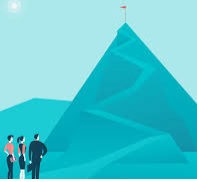 Challenges
*(If you need to see examples of this check Youtube with Gazza’s tackle on Paul Parker in the 1991 FA Cup Final and this season’s assault by Jordan Pickford on Virgil Van Dyke in the EPL, there are lots of other examples)
Lower Area (Spence Field)
U14/U11
U8-2
U8-1
U6-1
U6-2
Upper Area (Behind Spray Park)
U14/U11
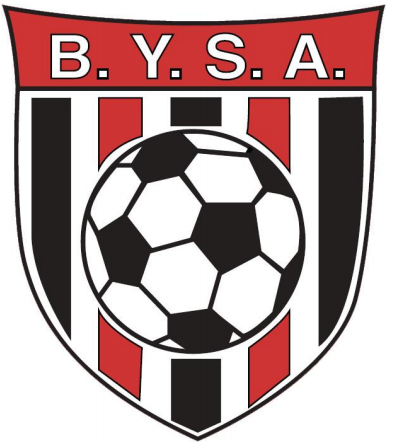 Conclusion
Open Discussion

Q &A

Website (bvillesoccer.com)